MODELOS GERENCIAIS: EXISTE UM MODELO IDEAL?
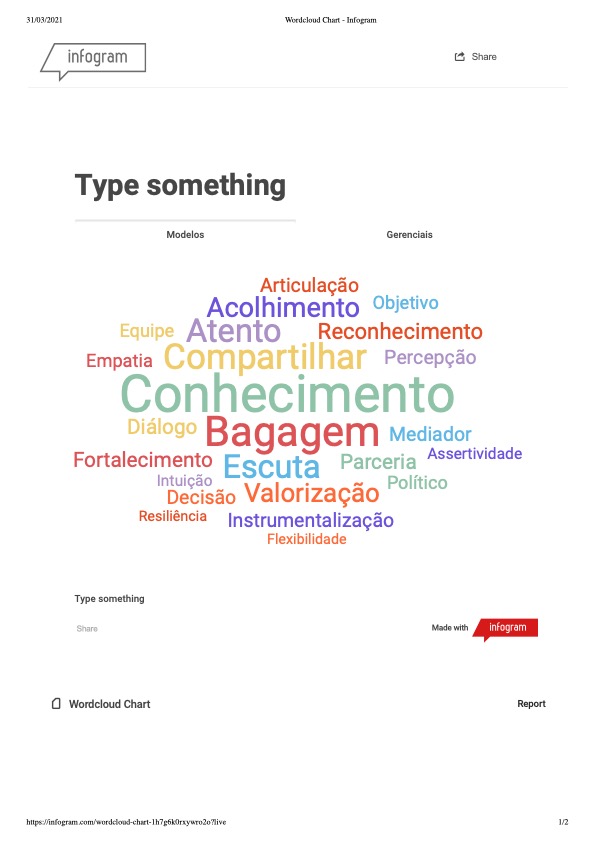 MODELOS GERENCIAIS: EXISTE UM MODELO FRACASSADO?
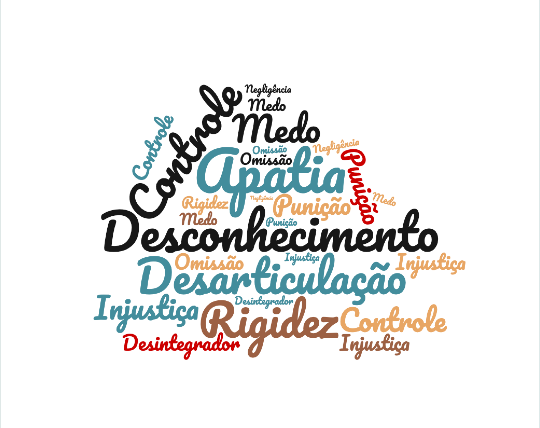